Урок матeматики
1 класс
Прибавить и вычесть число 3.   
 Решение текстовых задач.
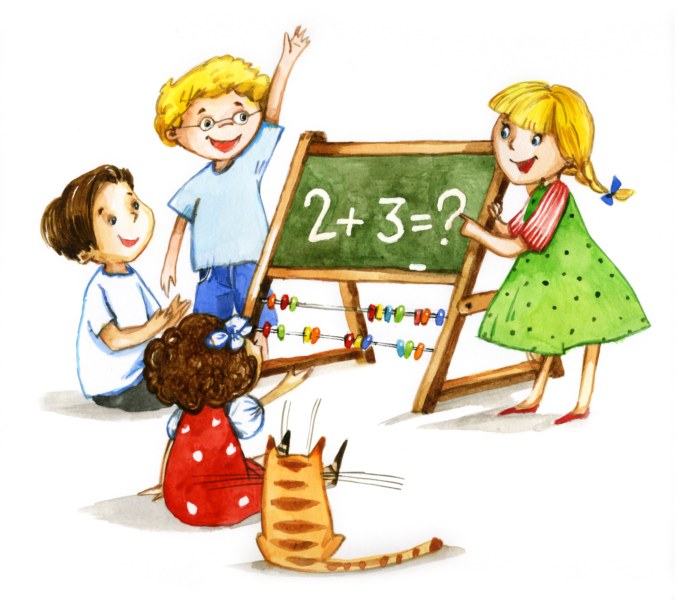 Устный счет
Счёт в пределах 10 в прямом и обратном порядке  начиная с 1,  10, через 1.

Какое число идёт за числом: 2,  6,  9?
Какое число идёт перед числом:  4,  8,  3?
Какое число стоит между числами:  7 и 9,  5 и 7,  0 и 2?
Назовите соседей числа:  3, 7.
Как получить следующее число? (предыдущее число)
9
7
2
7
3
4
6
2
4
8
1
1 + 3 =
5 + 3 =
4
3
6 + 3 =
9
4
6 - 3 =
4 - 3 =
7 - 3 =
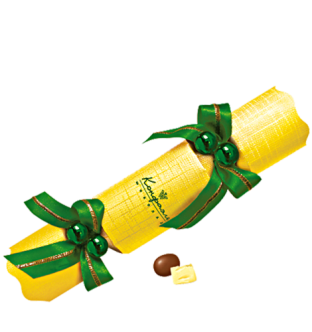 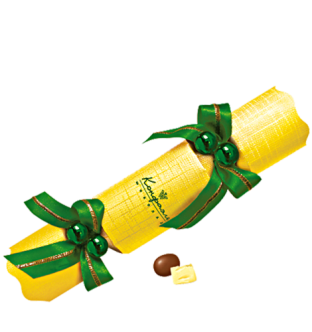 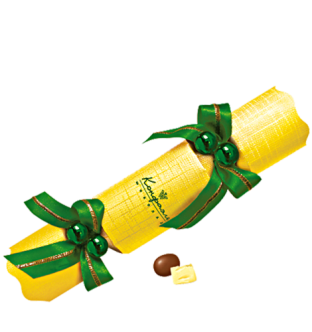 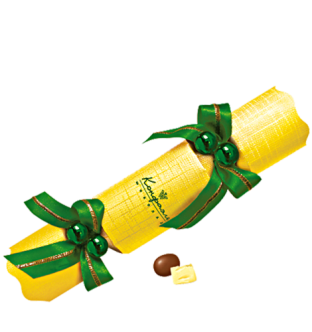 ВАСЯ СДЕЛАЛ                                                                                           хлопушки. Коля сделал              хлопушки.Сколько всего хлопушек?
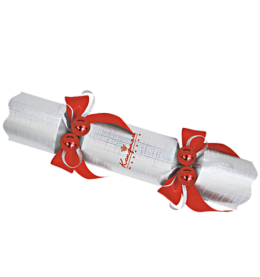 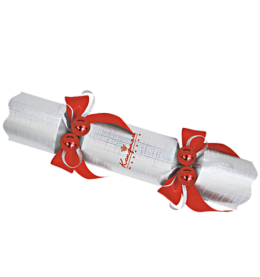 4 + 2 =6(х.)
Ответ: 6 х.
Какая фигура пропущена?
Наступили холода.Обернулась в лед вода.Длинноухий зайка серыйОбернулся зайкой белым.Перестал медведь реветь:В спячку впал в бору медведь.Кто скажет, кто знает,Когда это бывает?
Зимушка - зима
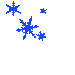 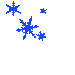 - Как получили 10?
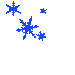 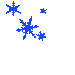 7 + 3 7 + 2 +1  =
10
7 + 3 7 + 1 +2  =
10
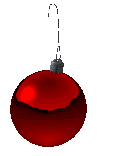 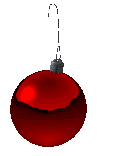 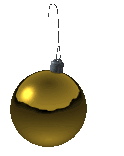 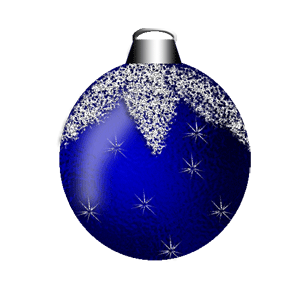 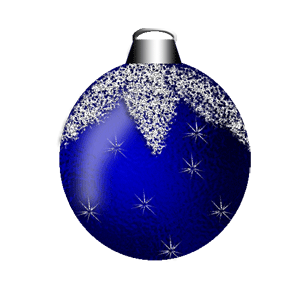 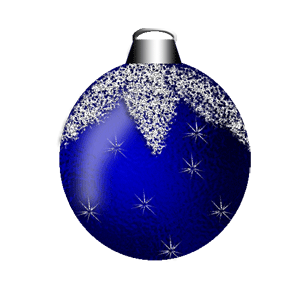 6
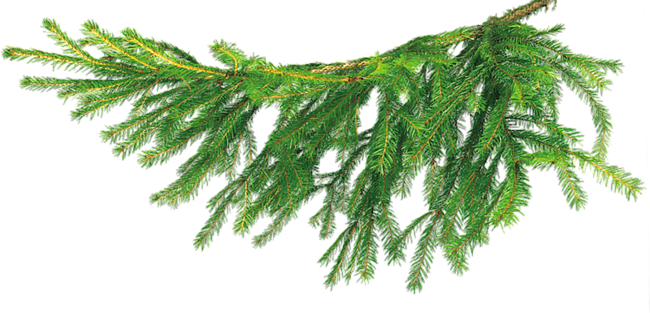 6 - 3 6 - 2 - 1  =
3
6 - 3 6 - 1 - 2  =
3
Физминутка
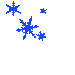 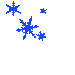 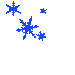 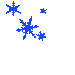 Раз-два-три – на месте шаг,
Палки лыжные в руках.
Мы вперёд руками вертим.
Пусть по классу дует ветер!
А теперь назад покрутим,
Снова ветер делать будем.
Возле парты мы идём
И в ладоши звонко бьём.
Раз – хлопок, и два – хлопок,
И за парту сядь, дружок.
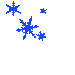 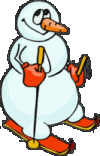 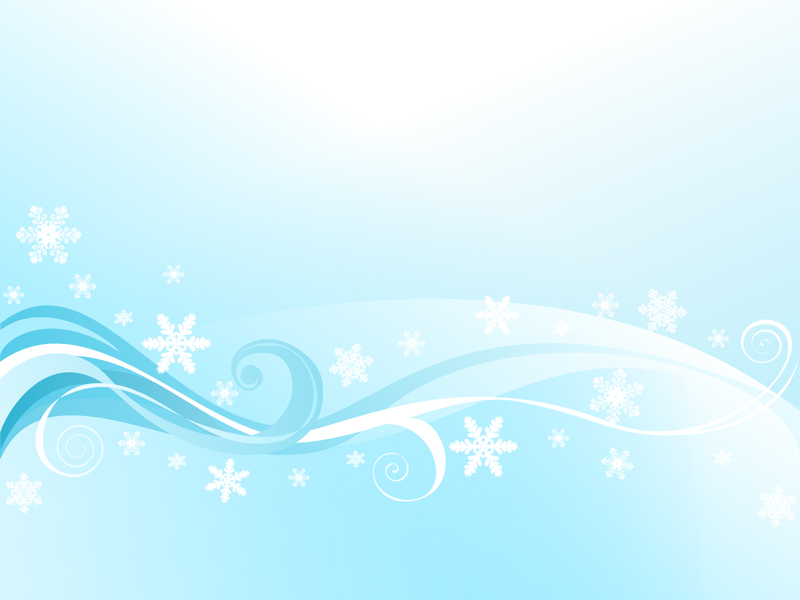 задача
условие
вопрос
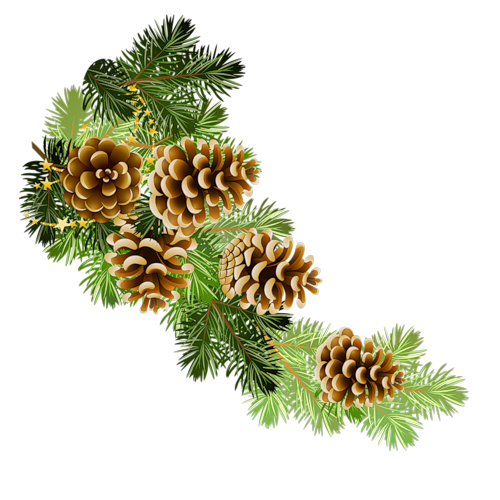 Работаем в учебнике с. 106 Задание 1.
решение
ответ
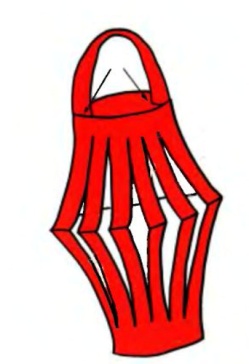 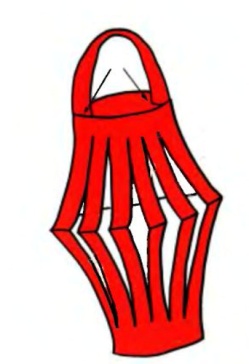 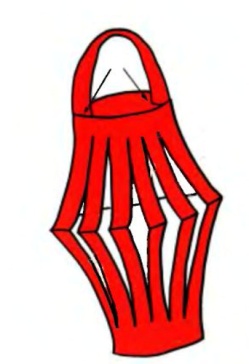 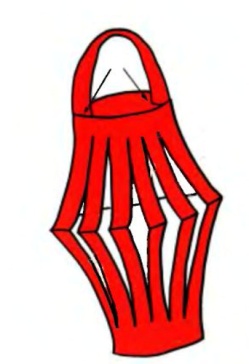 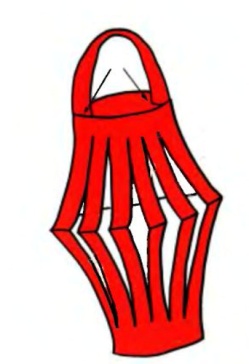 Варя склеила                  фонариков  для елки.                                                    Юра склеил 3 фонарика. Сколько фонариков всего?
5 + 3 =8(ф.)
Ответ: 8 ф.
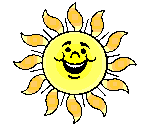 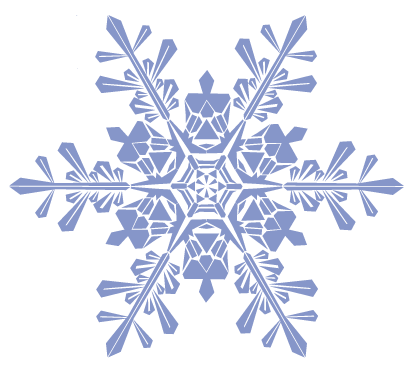 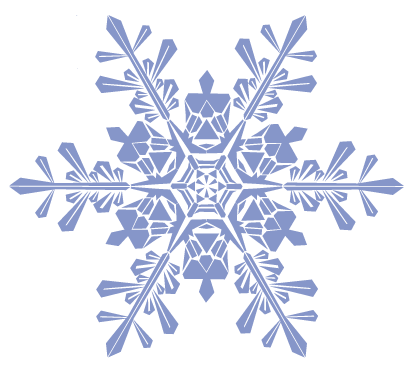 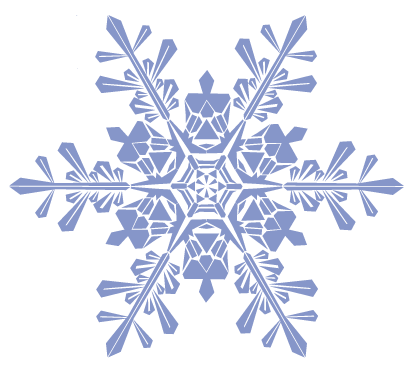 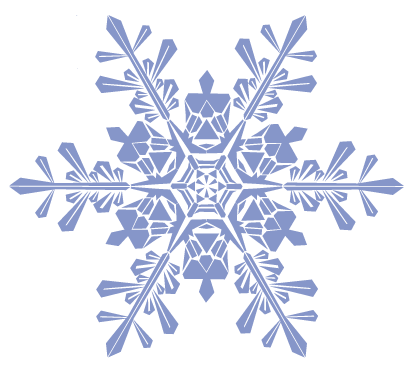 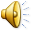 Вычисли: Увеличь на 3 каждое из этих чисел
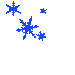 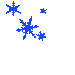 10
5
4
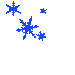 Вычисли: Уменьши на 3 каждое из этих чисел
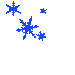 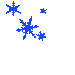 7
5
0
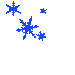 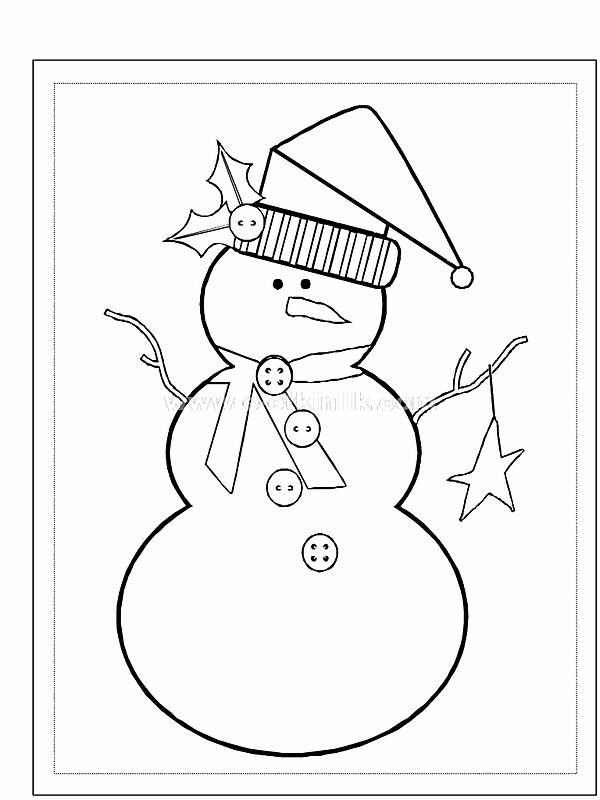 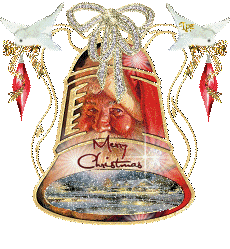 Прозвени-ка, дружок,        Голосистый звонок.        Перемену ждут ребята,        Поиграть, попрыгать надо.
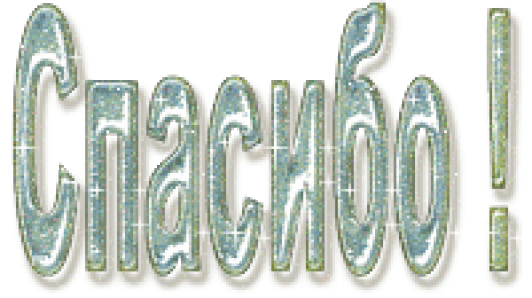